Fantasy Fairy Wings
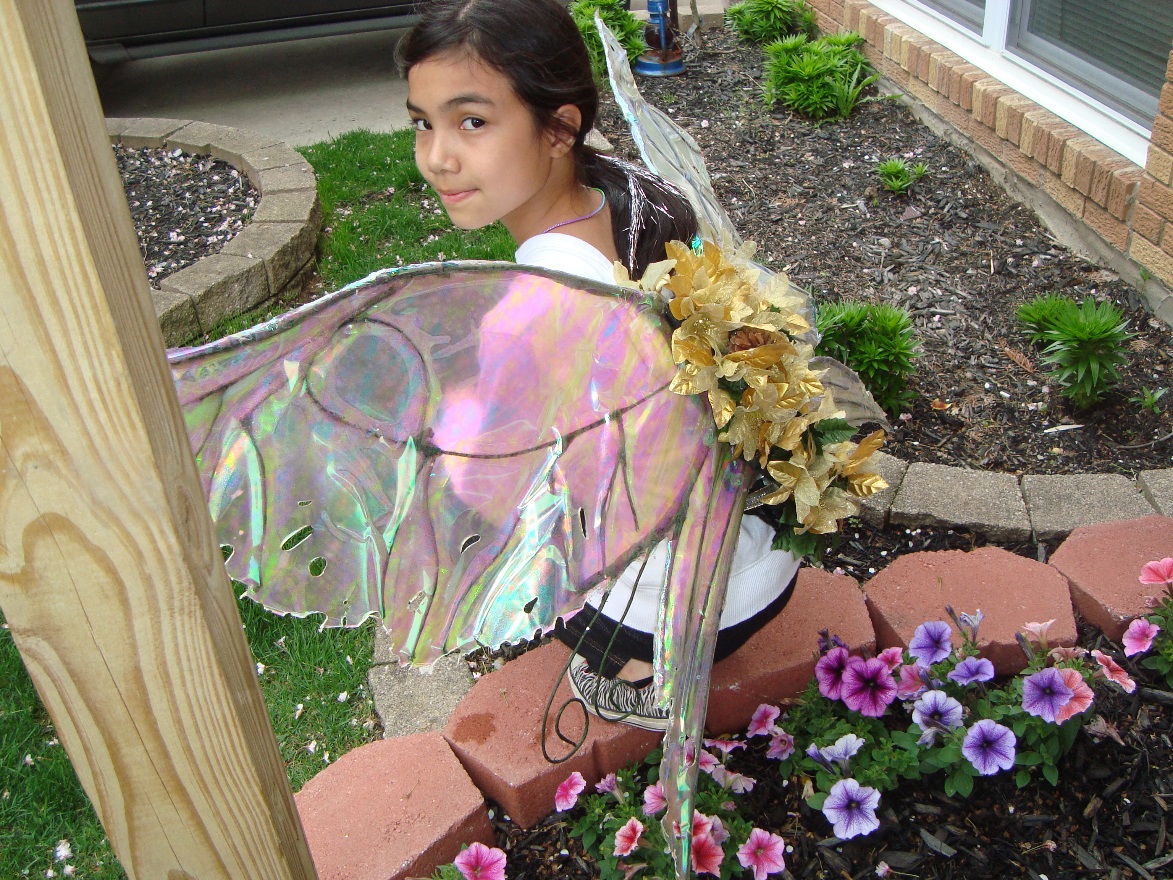 Proposal
Fairy tales are stories you tell to children to make them dream a little better. Not many can make these dreams come true in reality. My goal for this project is to make a fairy tale come true by recreating the most magical thing of all fairies, their fairy wings.
Final Product
This is Christine 
These are the Wings
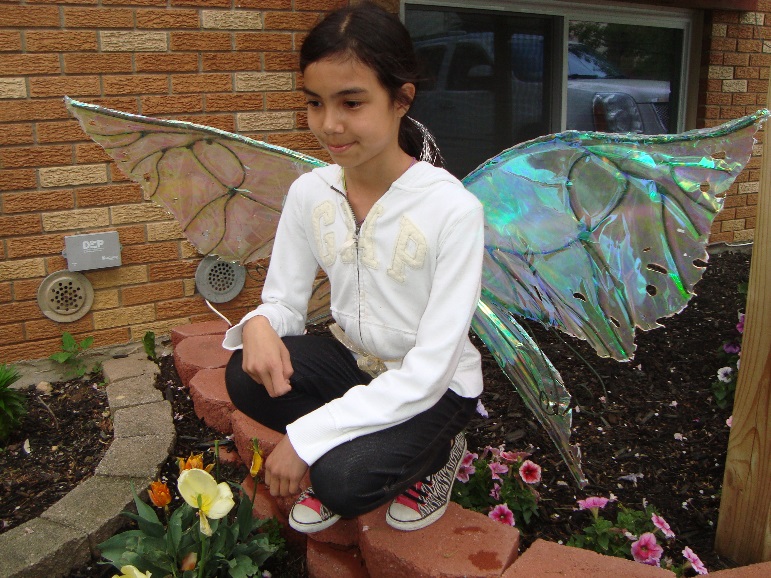 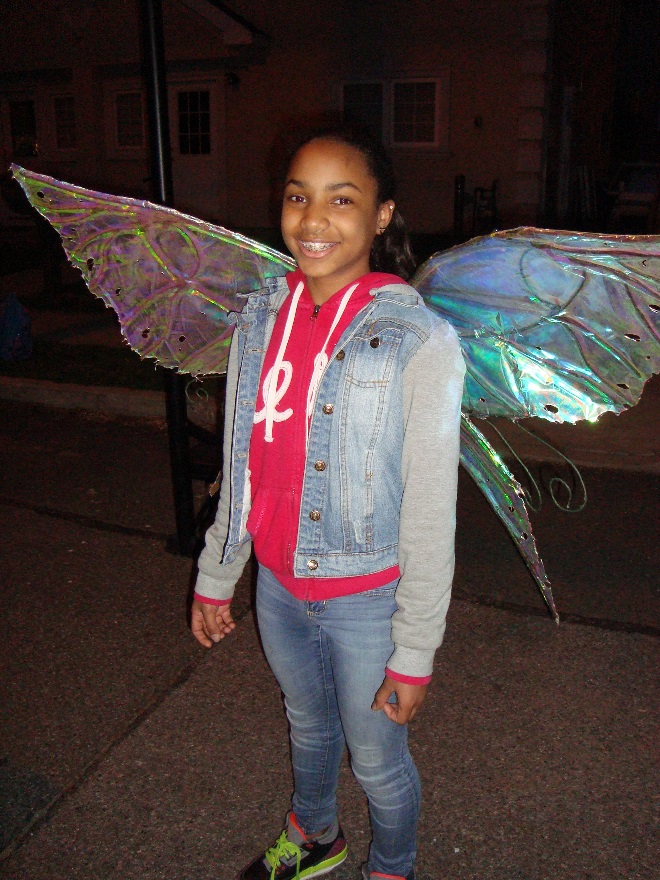 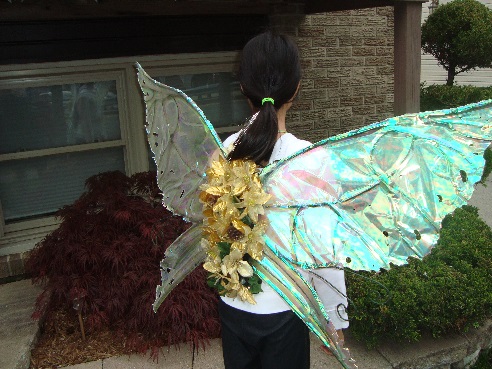 Budget For Wings
LED Budget
Original Budget
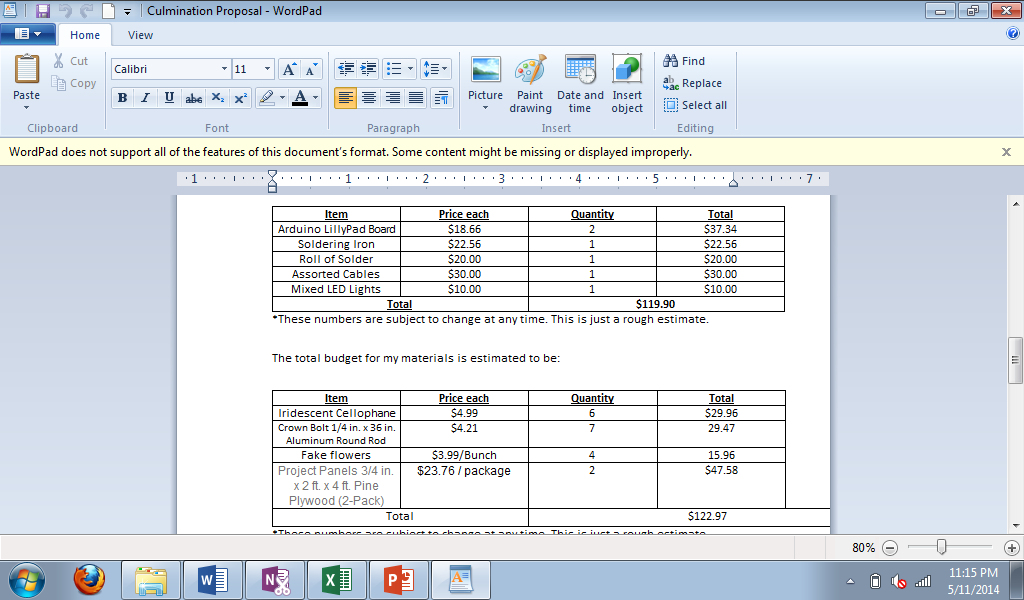 Calendar
Prototype #1
Very first wing ever made
Tested out materials
Determination to make bigger and better wings
Prototype #2
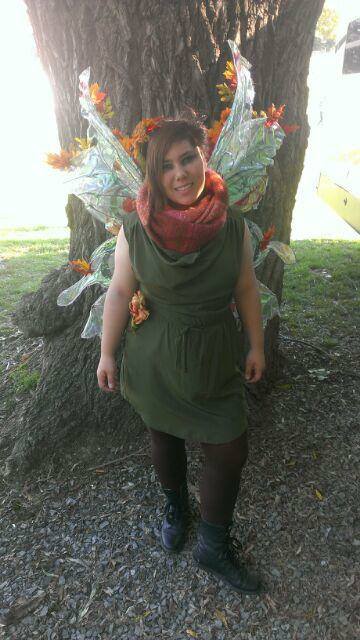 First wings that were made
Worn to the Renaissance fair.  
Made of jewelry wire and cellophane. 
Has a wooden harness attached
AutoCAD drawings of Prototype
X-ref drawings from the internet
Printed in full scale 
No Jig
Pros and Cons
Design Drawings
Drawings of what I wanted the wings to look like
3 different sets 
Based off bugs
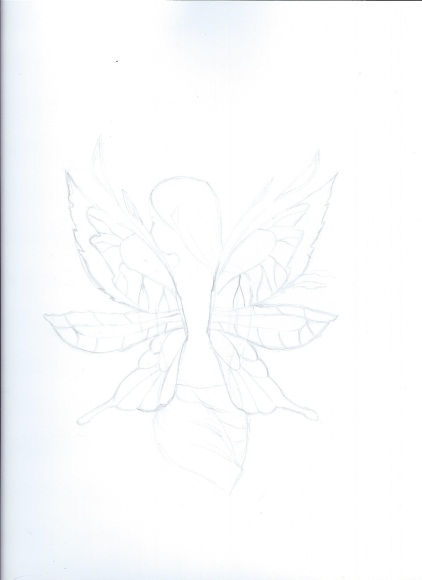 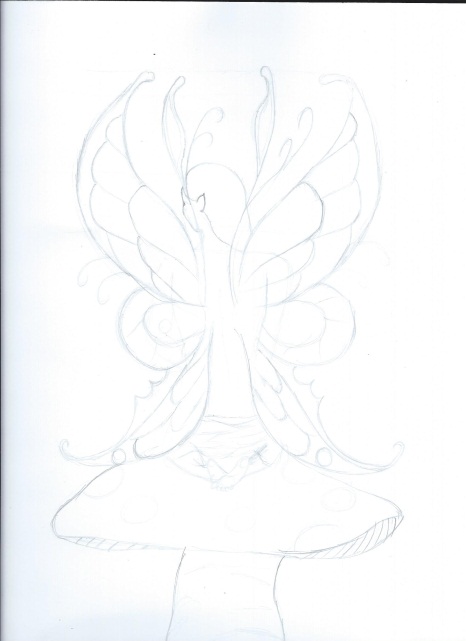 AutoCAD Application
X-ref of the designer drawings
Colors mean different materials
Used for measurements and template
Printed on full scale
Wooden Jig
Made a wooden Jig 
Helped a lot!
Working table where ever I went
Attached the template
Numbered the cut blocks
Braising Test
Tried this
Too many little parts 
Took a long time 
Still not strong enough
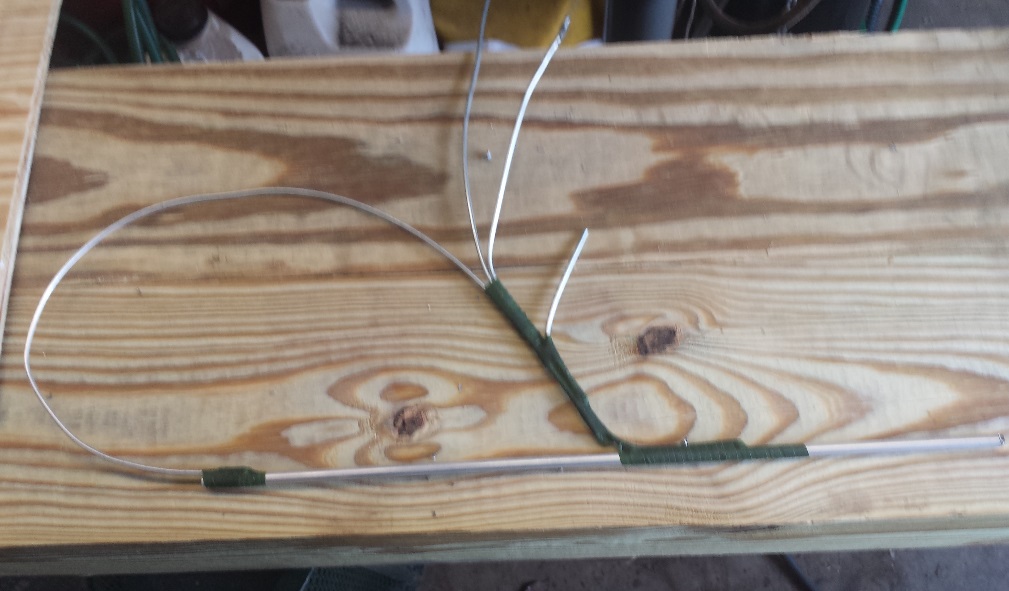 LED Lights Install
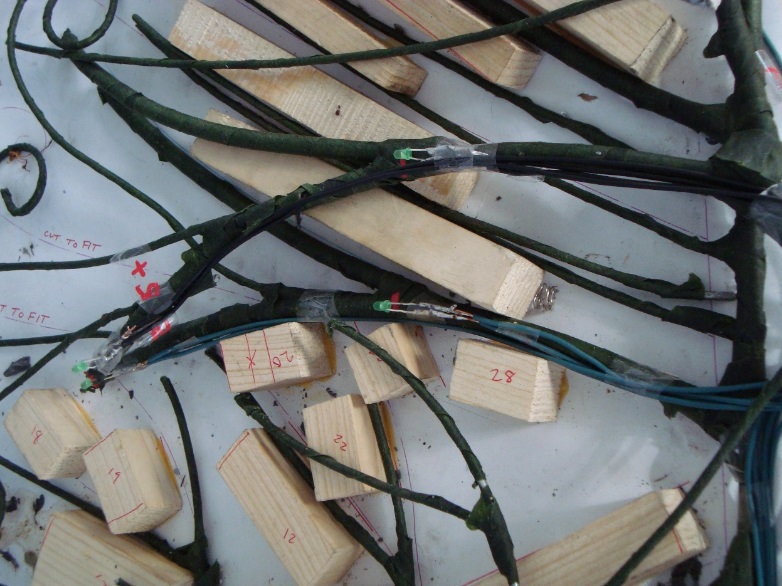 Sergio Lombardo Volunteered to program and Arduino
The LED’s were installed 
Future application
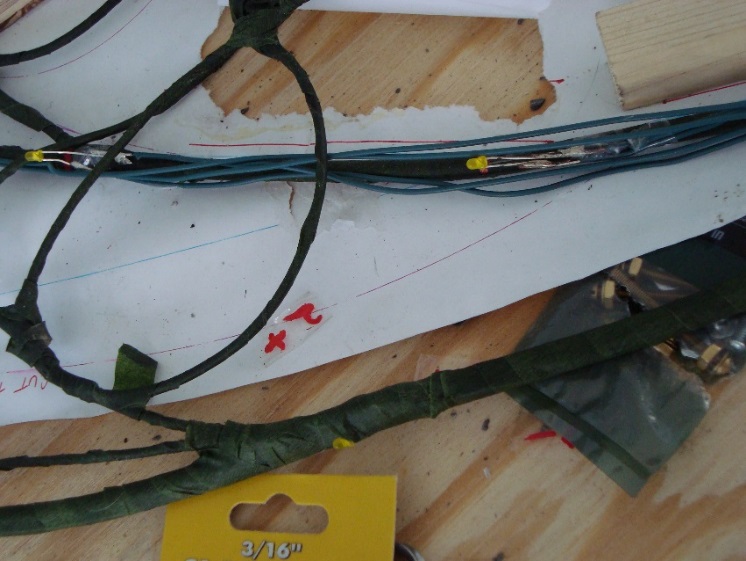 Applying the Glue
Scotch Super 77 
Lay the mylar out , Spray the glue
Put the wire down
Spray again 
Roll the next layer on top
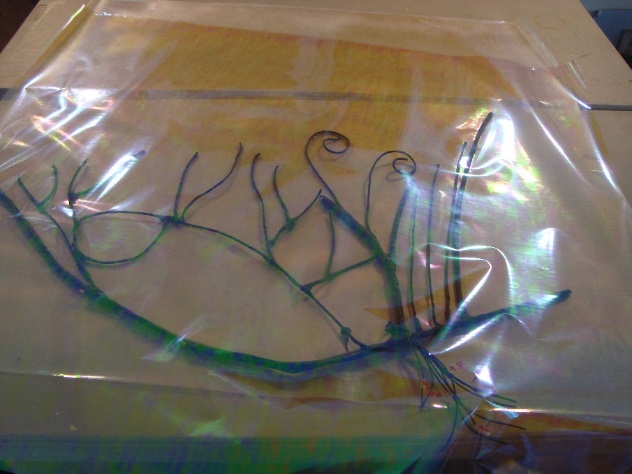 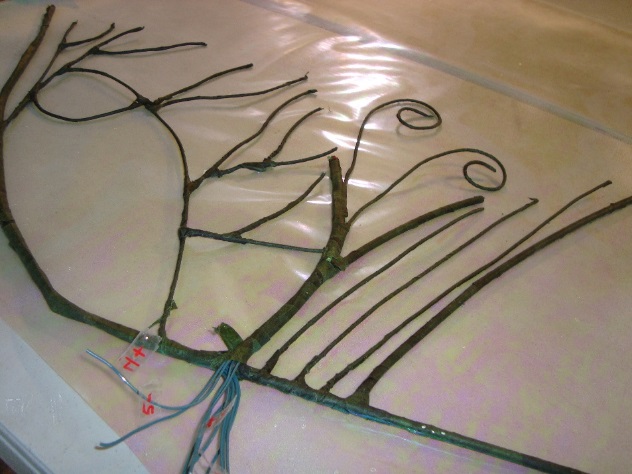 Pinching, Cutting and Pattern tracing
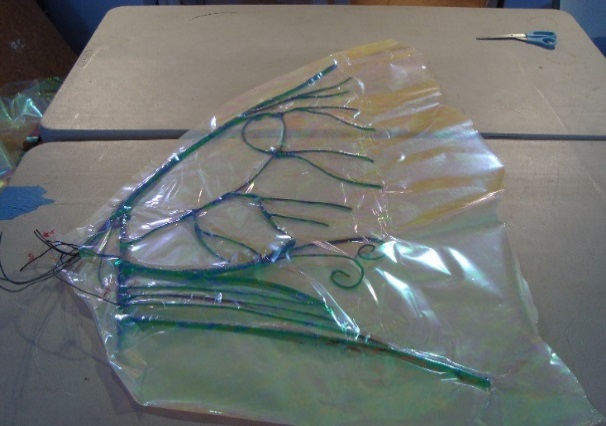 After gluing the  mylar Pinch the edges of the wire
Only one chance at this
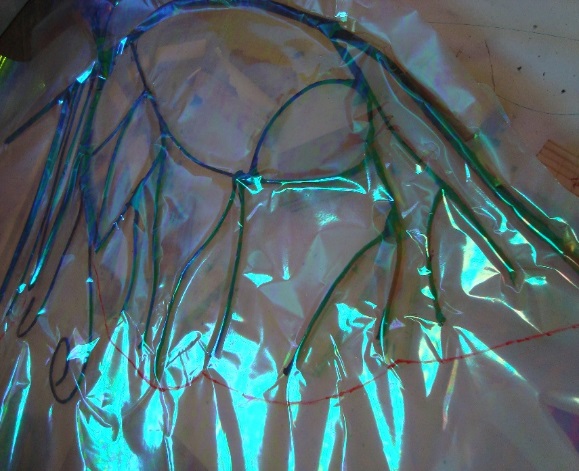 Harness
Ubolts were used to hold the harness to the wings
A “Hook” like method was used
Bolts did not work with the aluminum rod material 
Simple, slips into a dress
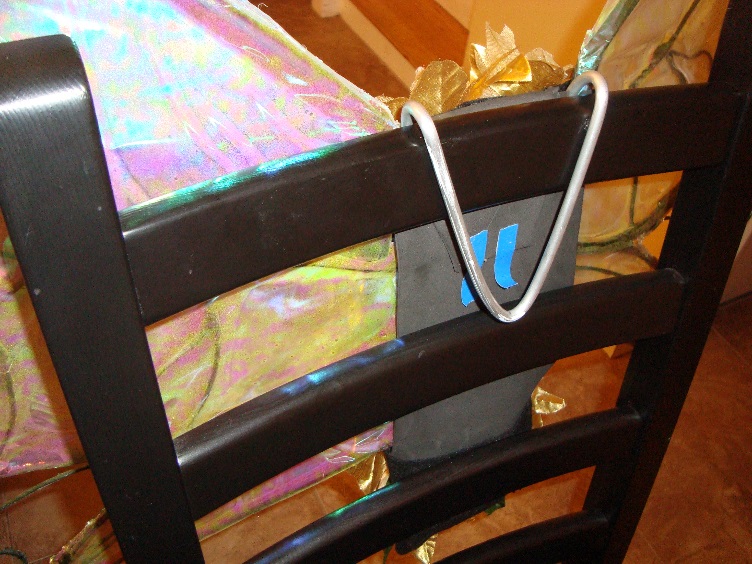 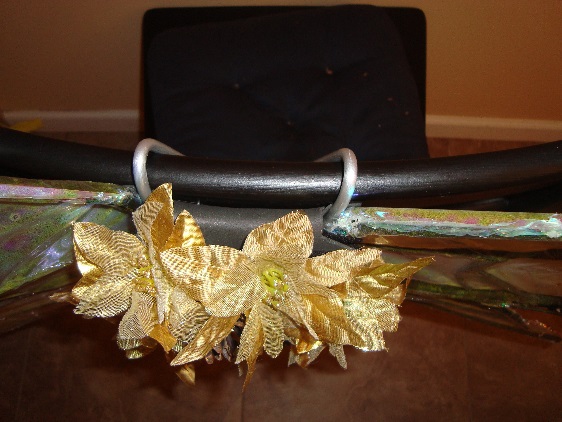 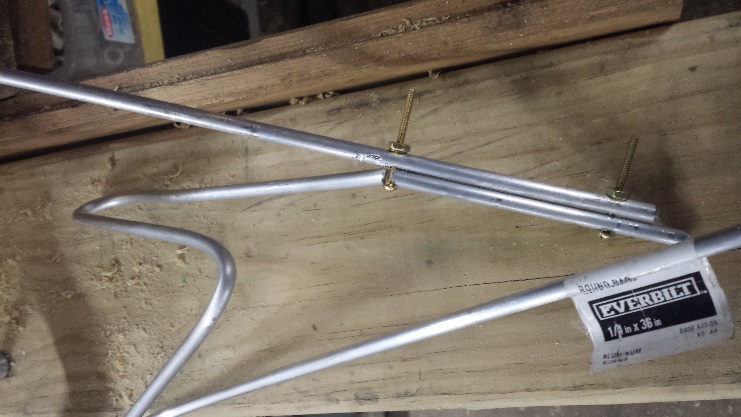 Cutting the shape Burning and Glueing the Edges
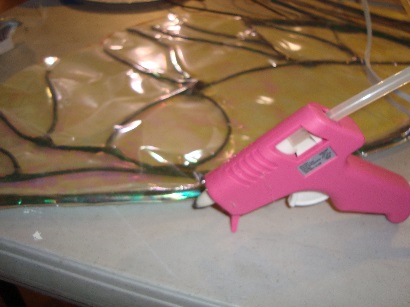 Cut the edge on the patern 
Hot glues the edges to the frame
Hot glue is hot and burns!!
Soldering iron was used for Texture
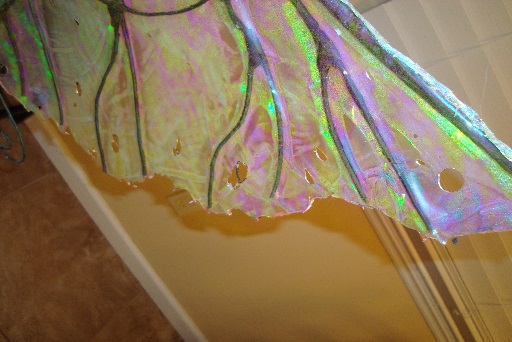 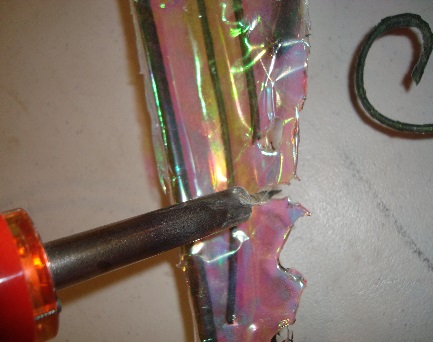 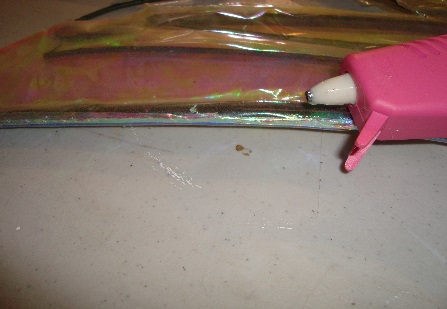 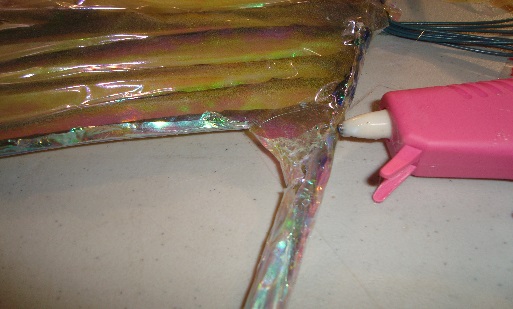 What I have Learned
From this project I have learned a few important things:
Stick to the schedule and you will be less stressed for time later. 
Annalise all your samples and take notes of your samples to remind you later what you should do and what you shouldn’t do. 
If you have a question about something do research and then test those findings on a scaled version of what you are doing. 
Do all your research, samples and planning before you start to make the final product. You don’t want to wonder later what are you going to do for the small details.
Thank You
John McCullough
David Smith
Chuck Ederle
Sue Brandt 
All the students who helped with this project!